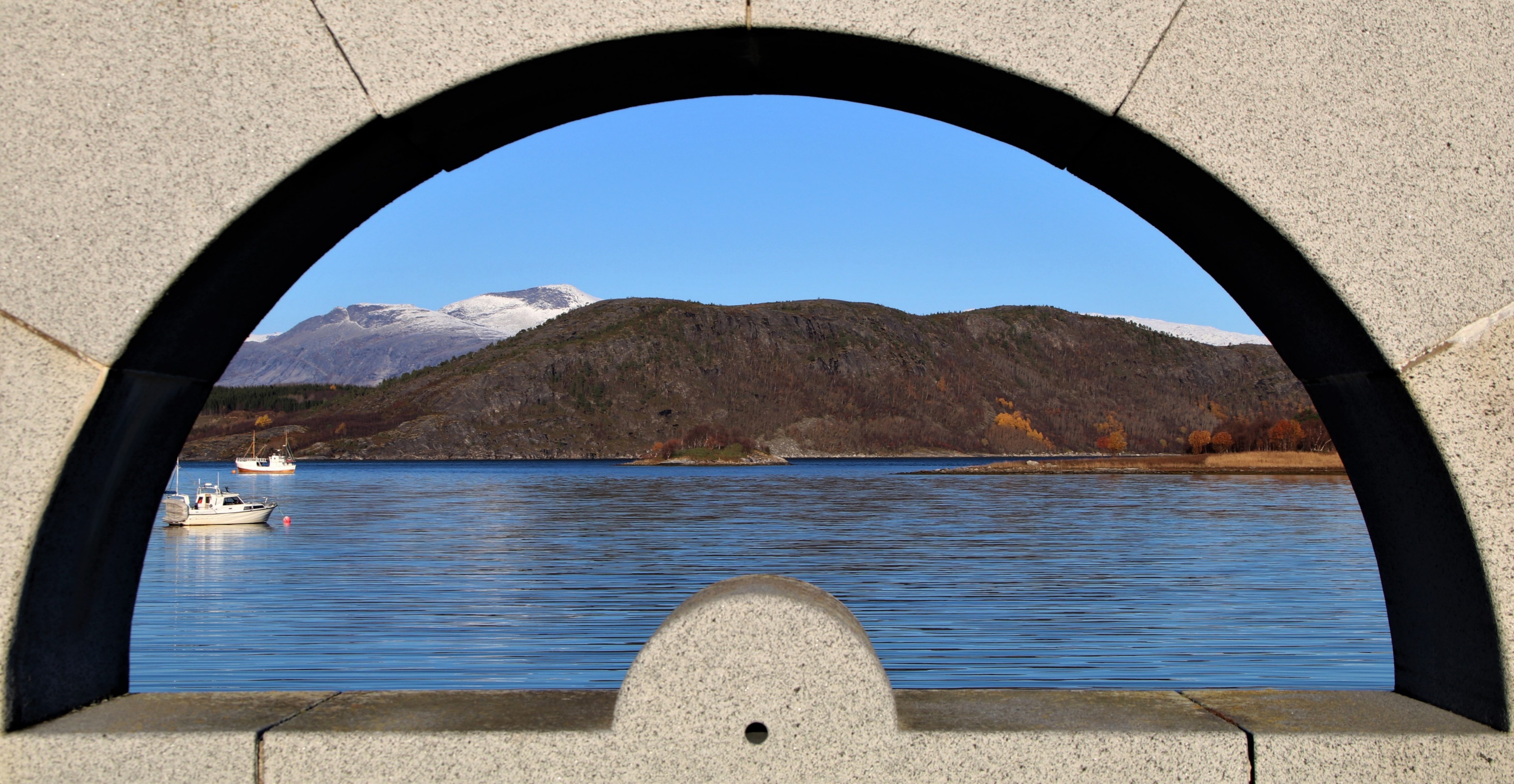 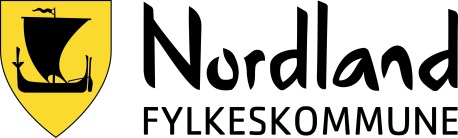 KiK-Seminarer 2020
Kine E. B. Haugmåne
16.04.2020
Foto: Susanne Forsland
Introduksjoner
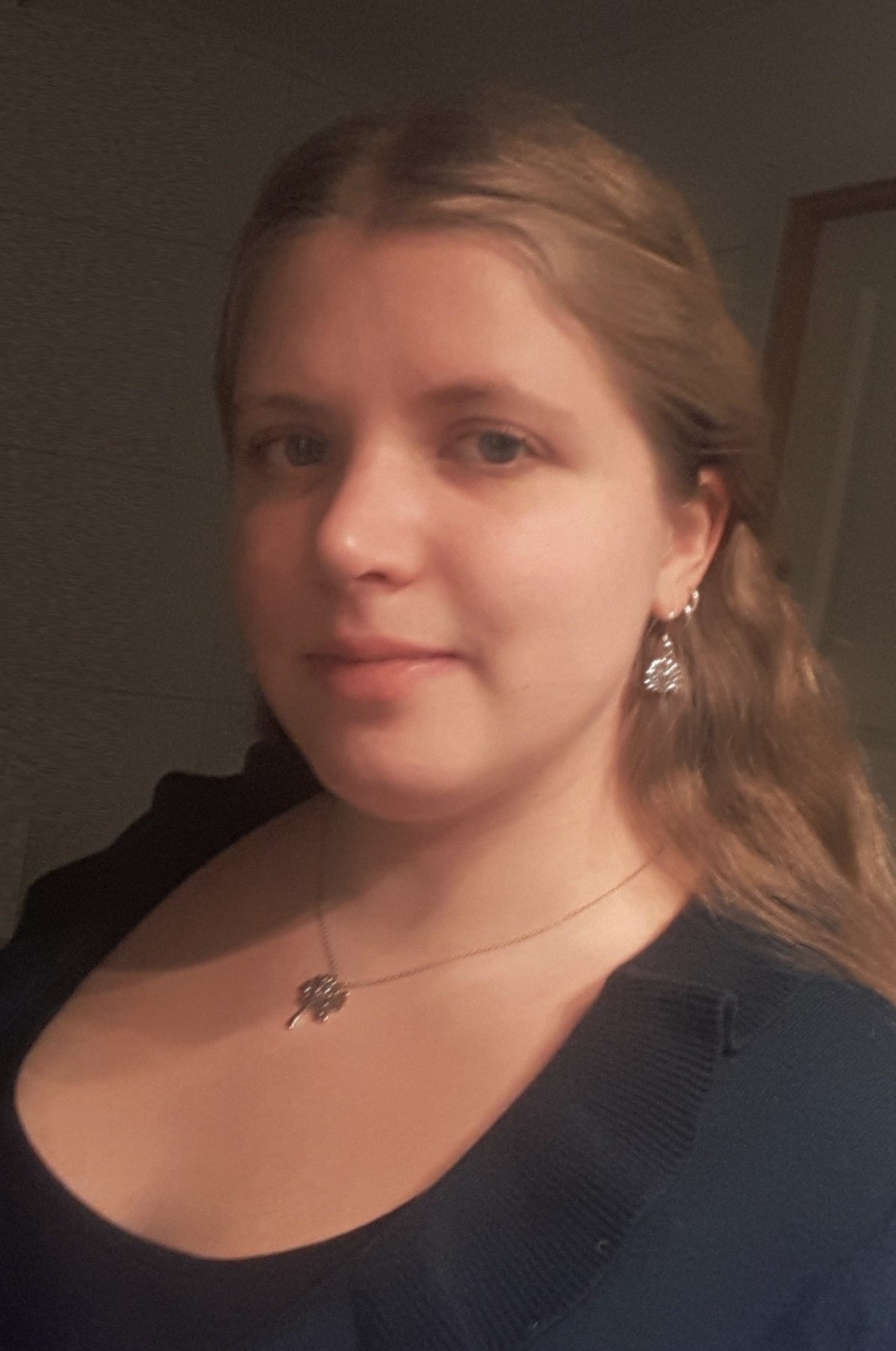 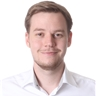 Kine Haugmåne
Simen Knutssøn
Utdannet gjenstandskonservator
Erfaring med formidling og museumsarbeid
Har KiK som hovedfokus
Utdannet innen kulturminnevern
Erfaring med politisk arbeid
Jobber hovedsakelig opp mot museene i fylket
Planen for i dag
Kine Haugmåne
Praktisk info
Seminar serien

Simen Knutssøn
Kulturminneplaner
Planens nytteverdi

Kine Haugmåne
Status i Nordland
Hvordan vi kan bidra
Praktisk info
Seminarene
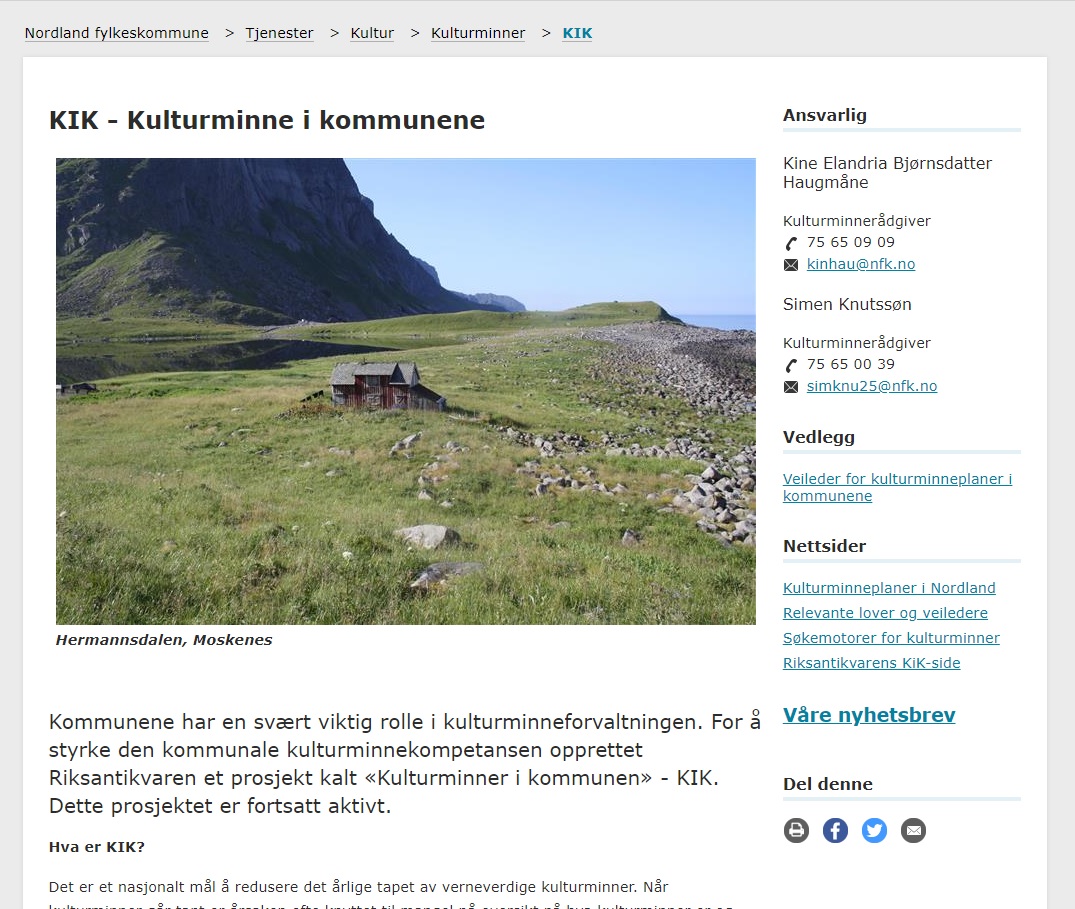 Lyd og bilde
Chatten
Presentasjonene
Opplasting på nett
Nettsider KiK Nordland
https://www.nfk.no/tjenester/kultur/kulturminner/kik/
Seminarplan
Hvorfor ha en kulturminneplan?
Hvordan står det til i Nordland?
Kulturminneplaner i Nordland
Felles utfordringer
Mangel på kompetanse

Ressursmangel selv med tilskudd

Mangel på oppfølging

Sårbar prosess
Behov

Tiltak
Sterkere fokus
Mer veiledning 
Tettere oppfølging
Ansatt dedikert prosjektansvarlig 
(0,5 årsverk)
Hvordan kan vi bidra?
Individuelt
Felles
Oppfølging
Veiledning
Rådgivning
Seminarer
Kompetanseutveksling
Ressursdatabaser
Kursing